Figure 4. (A–E) Voronoi tessellation maps illustrating the frequency organization of the auditory cortex in all five ...
Cereb Cortex, Volume 15, Issue 10, October 2005, Pages 1637–1653, https://doi.org/10.1093/cercor/bhi042
The content of this slide may be subject to copyright: please see the slide notes for details.
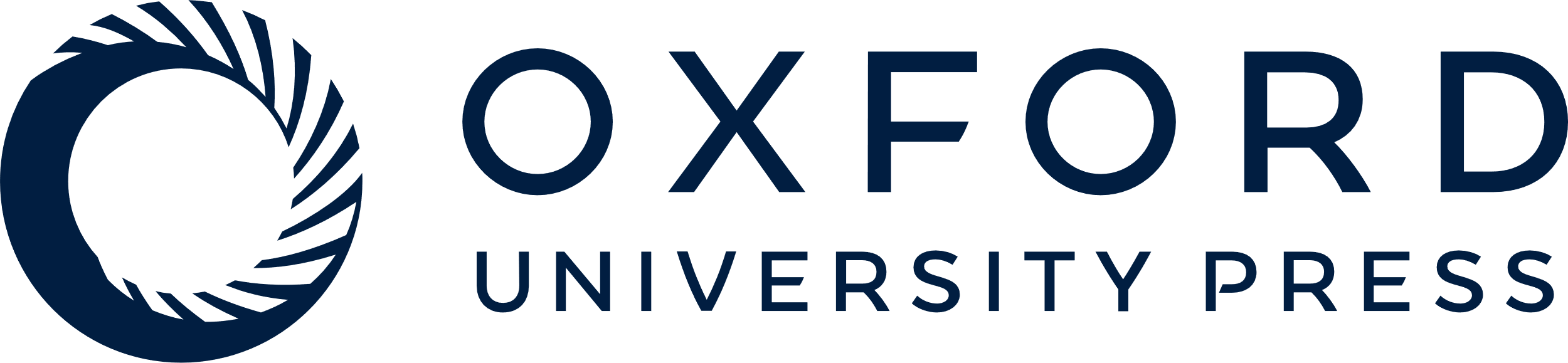 [Speaker Notes: Figure 4. (A–E) Voronoi tessellation maps illustrating the frequency organization of the auditory cortex in all five animals used in this study. Coloured polygons indicate cortical locations where a characteristic frequency was assigned. Grey polygons indicate that the unit was either untuned (light grey) or responsive only to noise stimulation (dark grey). (B, D) Some recordings were made from the anterior or dorsal banks of the suprasylvian sulcus (sss), which have been unfolded in order to produce a two-dimensional representation of characteristic frequency. (F) Schematic of the ectosylvian gyrus. Dashed lines indicate prospective field boundaries made on the basis of both the distribution of frequency tuning and differences in unit response properties. Other abbreviation: pss, pseudosylvian sulcus. Scale bars indicate 1 mm.


Unless provided in the caption above, the following copyright applies to the content of this slide: © The Author 2005. Published by Oxford University Press. All rights reserved. For permissions, please e-mail: journals.permissions@oupjournals.org]